Unit 3: The Skinny on Skin—Integumentary System
3.1
Aim: How do our skin’s functions 
help our body function overall?
AGENDA
Do Now
Introduction
Objective:
I will describe the four functions of the integumentary system.
Mini-Lesson
Summary
Work Period
Exit Slip
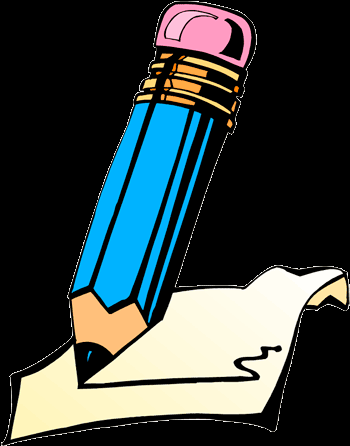 QUIZ: 
(You have 10-15 minutes)
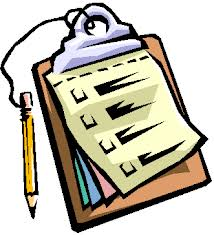 Unit 3: The Skinny on Skin—Integumentary System
3.1
Aim: How do our skin’s functions 
help our body function overall?
AGENDA
Introduction
Real-world connection
Sweating, skin color, protection

Vocabulary
Integumentary system
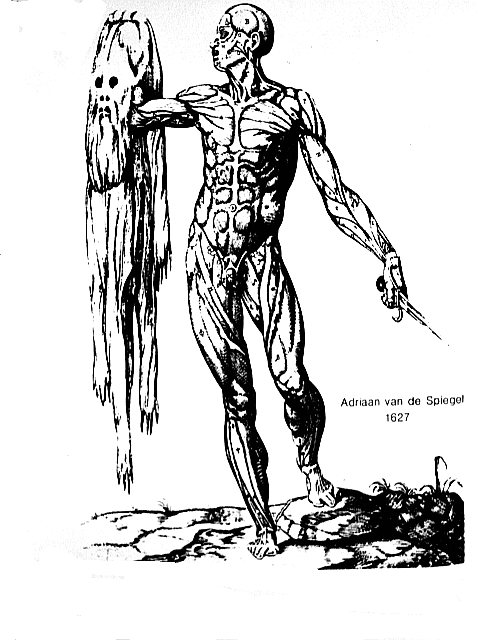 Mini-Lesson
Summary
Do Now
Work Period
Exit Slip
Unit 3: The Skinny on Skin—Integumentary System
3.1
Aim: How do our skin’s functions 
help our body function overall?
AGENDA
Introduction
Announcements
Thanksgiving Break Project—Due Friday 12/6/13: Create/Make up your own patient file based on accurate information from an abnormal/weird disease.
Mini-Lesson
Summary
Do Now
Work Period
Exit Slip
Unit 3: The Skinny on Skin—Integumentary System
3.1
Aim: How do our skin’s functions 
help our body function overall?
Think ink…
Pair share
How can you compare skin to plastic wrap that covers food that we place in the freezer?
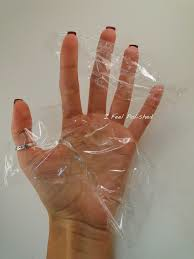 Work Period
Summary
Mini-Lesson
Exit Slip
Do Now
Introduction
Unit 3: The Skinny on Skin—Integumentary System
3.1
Aim: How do our skin’s functions 
help our body function overall?
Your skin!

The skin is an organ system called integumentary system

Facts:
Makes up 16% of total body weight
Largest organ system of body
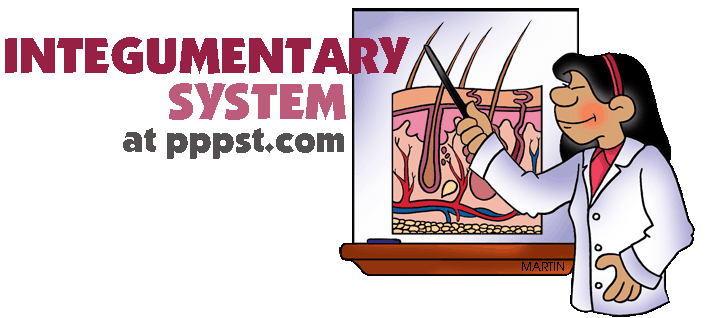 Work Period
Summary
Mini-Lesson
Exit Slip
Do Now
Introduction
Unit 3: The Skinny on Skin—Integumentary System
3.1
Aim: How do our skin’s functions 
help our body function overall?
Parts of integumentary system

Skin
Hair
Nails
Sweat glands
Oil glands
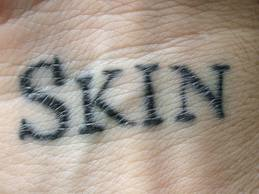 Work Period
Summary
Mini-Lesson
Exit Slip
Do Now
Introduction
Unit 3: The Skinny on Skin—Integumentary System
3.1
Aim: How do our skin’s functions 
help our body function overall?
Functions of the skin:

Temperature Maintenance

The production of perspiration by sweat glands help to lower body temperature back to normal
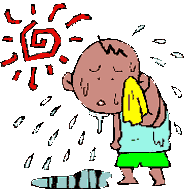 Work Period
Summary
Mini-Lesson
Exit Slip
Do Now
Introduction
Unit 3: The Skinny on Skin—Integumentary System
3.1
Aim: How do our skin’s functions 
help our body function overall?
Functions of the skin:

2. Protection
Skin covers the body and acts as a physical barrier that protects underlying tissues from physical cuts, bacterial invasions, dehydration, and sunburn.
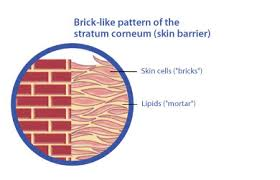 Work Period
Summary
Mini-Lesson
Exit Slip
Do Now
Introduction
Unit 3: The Skinny on Skin—Integumentary System
3.1
Aim: How do our skin’s functions 
help our body function overall?
Functions of the skin:

3. Excretion
The skin gets rid of small amounts of water, slats, and other organic compounds.
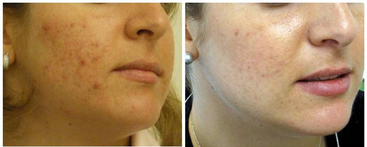 Work Period
Summary
Mini-Lesson
Exit Slip
Do Now
Introduction
Unit 3: The Skinny on Skin—Integumentary System
3.1
Aim: How do our skin’s functions 
help our body function overall?
Functions of the skin:

4. Sensory Reception
(sensitivity) The skin contains numerous nerve endings that detect stimuli related to temperature, touch, pressure, and pain.
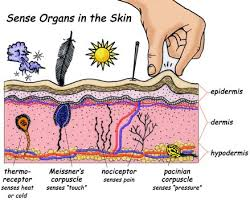 Work Period
Summary
Mini-Lesson
Exit Slip
Do Now
Introduction
Unit 3: The Skinny on Skin—Integumentary System
3.1
Aim: How do our skin’s functions 
help our body function overall?
Work period
You will go upstairs in the lab 
to complete lab activity on page 3
Work Period
Exit Slip
Introduction
Do Now
Mini-Lesson
Summary
Unit 3: The Skinny on Skin—Integumentary System
3.1
Aim: How do our skin’s functions 
help our body function overall?
HOMEWORK:

Finish pages for 3.1 for homework
Work Period
Exit Slip
Introduction
Do Now
Mini-Lesson
Summary
Unit 3: The Skinny on Skin—Integumentary System
3.1
Aim: How do our skin’s functions 
help our body function overall?
Exit Slip
Make sure you get your trackers checked!
Exit Slip
Introduction
Do Now
Mini-Lesson
Summary
Work Period